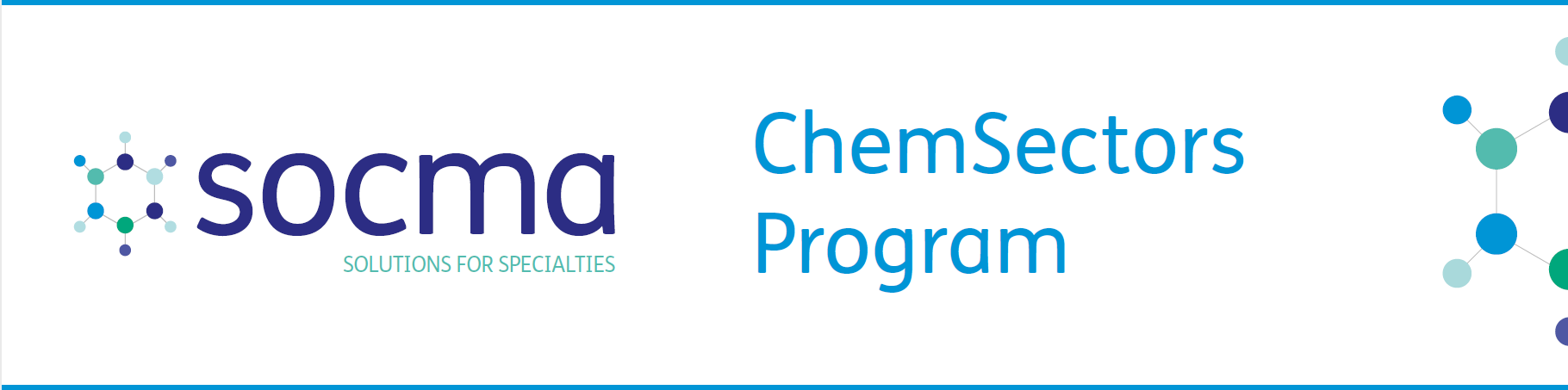 Friday, March 20, 2020
Supporting Business Continuity for the Specialty & Fine Chemical Industry
Daily Updates: https://www.socma.org/covid-19/
Tuesday Townhalls at 1:00pm Eastern.
Thursday Bulletins with industry updates.
Friday Webinars on business continuity topics
 Insurance coverages and supply chain issues, to come
Engaged and available staff to bounce ideas with or discuss disruption concerns:	info@socma.org
Today’s Experts:
Megan S. GlowackiLabor & EmploymentMegan.Glowacki@ThompsonHine.com513.352.6503
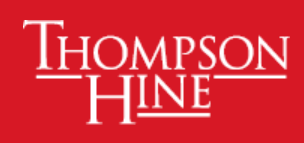 Stephen R. PenrodEmployee Benefits & Executive CompensationStephen.Penrod@ThompsonHine.com216.566.5641
COVID-19: Navigating the Legal Landscape During a Pandemic
March 20, 2020
Background
As of March 20, virus present in all 50 states, with some beginning to shutter non-critical businesses. 
Employers aren’t just contending with the direct impact of COVID-19 (a pneumonia-like infection) on employees, but the aftermath of state-mandated business and school closures, lockdowns and shelter-in-place orders.
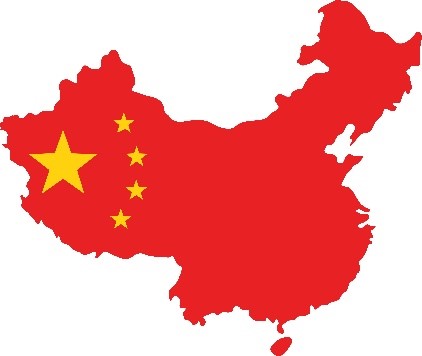 Businesses Are Starting to Think About “Phase 2”
Phase 1:  How do we deal with the coronavirus?
Implementing Infection-Control Practices (hygiene reminders, employee de-densification, teleworking, monitoring employees who show signs of illness)
Business Continuity Plans (identifying alternate suppliers, prioritizing customers, temporarily suspend some operations, etc.)
Restricting Business Travel 
Managing Employee Fears Over the Virus
Businesses Are Starting to Think About “Phase 2”
Phase 2:  
How do we mitigate the impact of coronavirus-related losses?
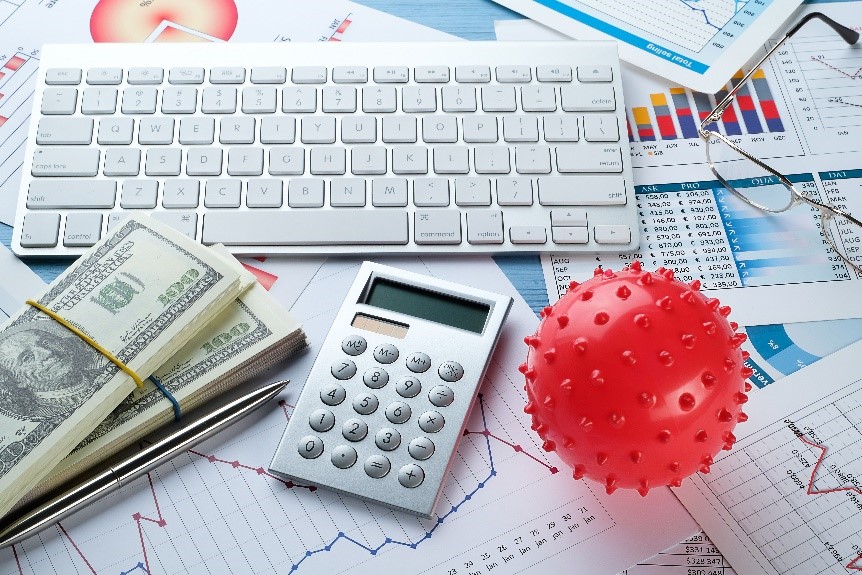 “Phase 2” Considerations
Hiring Freeze
Freeze Salary and Benefit Increases
Release contract/temporary employees
Incentivize departures through:
Voluntary Layoffs
Buyouts
Early Retirement
Pay Reductions
Benefit Reductions
Reduce workweek
Scheduled Unpaid Time Off
Furloughs
Layoffs
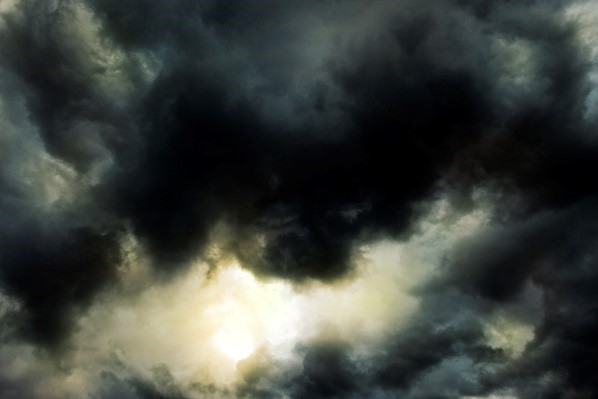 “Phase 2” Consideration
Pay Reductions
Should be forward-looking only.  State laws may require advance notice.
Reduce workweek
Different requirements for exempt and non-exempt employees.
Ensure that no work is performed during the unpaid work time.  
Scheduled Unpaid Time Off
Can require exempt employees to take a full week of unpaid leave, to be scheduled at the employee’s discretion.  Must ensure that exempt employees perform no work in the workweek in which they take unpaid vacation.
**For each:  Consider terms of employment agreements, offer letters and CBAs
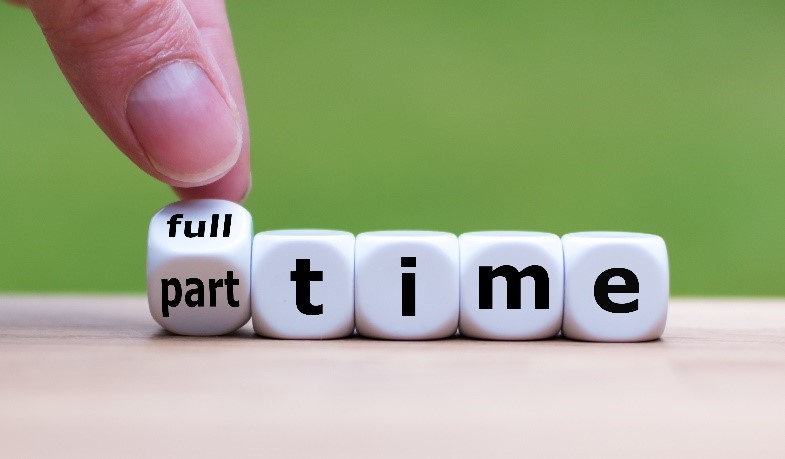 “Phase 2” Consideration
Furloughs
Different requirements for exempt and non-exempt employees.
Unemployment may be available, particularly in states that have expanded COVID-19 benefits. 
Layoffs
Consider federal and state WARN Act requirements.  
Comply with applicable wage and hour requirements for final pay and PTO payouts.  
Unemployment benefits available. 

**For each:  Consider terms of employment agreements, offer letters and CBAs, as well as non-discriminatory criteria for selection.
Benefit Considerations in “Phase 2”
Group Health Plan Coverage
Review plan eligibility:  If employees are no longer working, they may not be entitled to group health plan coverage
If employees are not working and they are unable to pay their share of premiums  coverage may cease
Depends on whether it is paid/unpaid or qualifies as FMLA leave
Each situation requires individual assessment, including checking insurance policy or plan documents
Benefit Considerations in “Phase 2”
Benefit Reductions
Reducing or eliminating profit sharing or matching contributions to the 401(k) plan
Safe Harbor plans have additional requirements to consider 
Layoffs and furloughs may lead to partial plan terminations
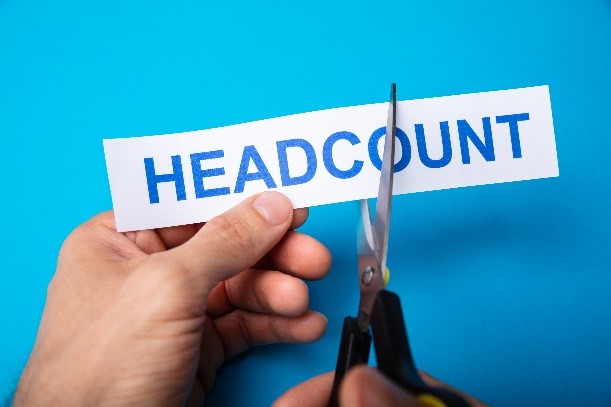 Benefit Considerations in “Phase 2”
Families First Coronavirus Response Act
Signed into law on Wednesday, March 18, 2020
Requires most group health plans to provide full coverage for:
Certain COVID-19 testing
Certain items and services related to a health care visit resulting in an order for COVID-19 testing
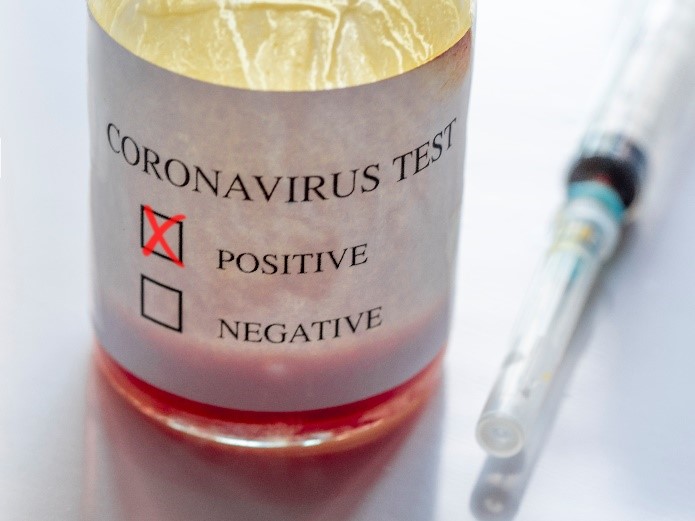 Questions and Open Discussion?
Owen P. JappenSr Manager, Industry Relationsojappen@socma.org571.348.5105
Megan S. GlowackiLabor & EmploymentMegan.Glowacki@ThompsonHine.com513.352.6503
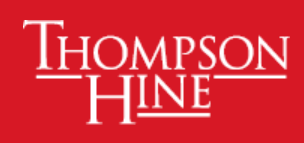 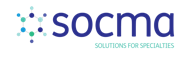 Stephen R. PenrodEmployee Benefits & Executive CompensationStephen.Penrod@ThompsonHine.com216.566.5641